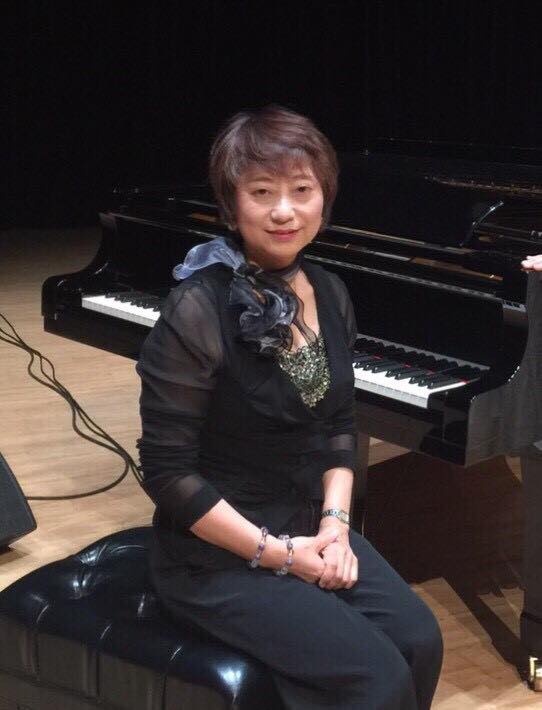 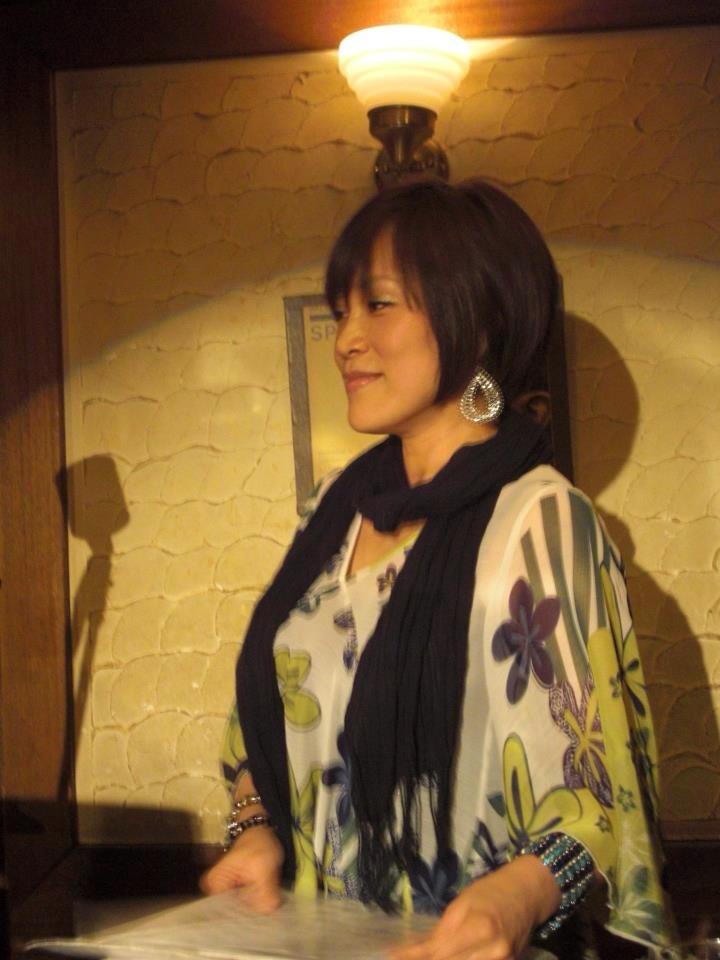 池戸裕太カルテット
POTAL　JAZZ　QUINTET
石黒直子(pf)
中村早智(vo)
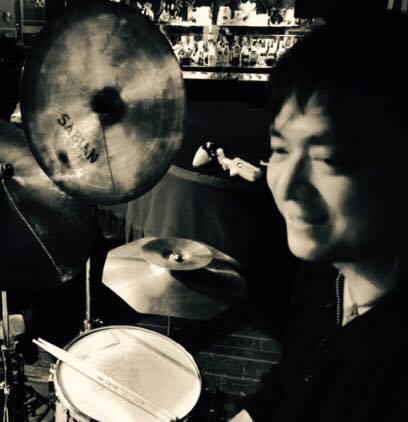 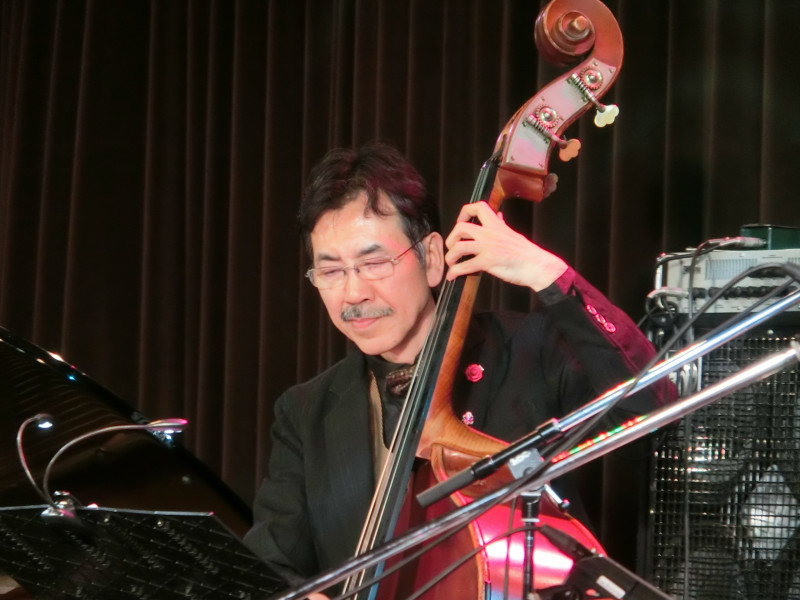 Daniel　Freedman(ds)
舛田真（ds）
上羽康志(ｂ)
矢藤健一郎(ds)
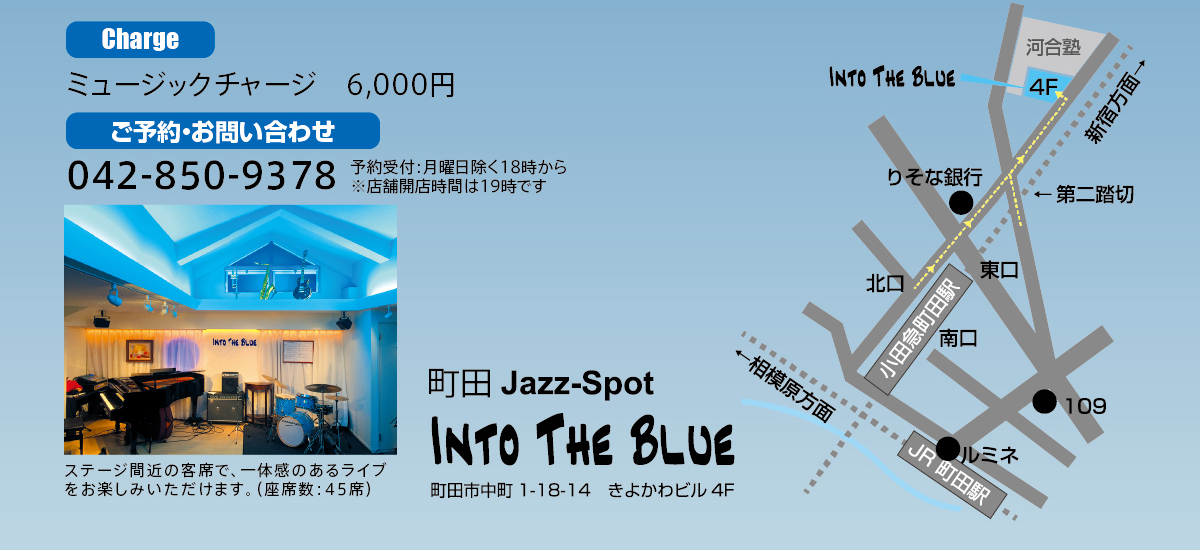 Ｍusic　Charge　　
Table　Charge
２５００円
　５００円
ご予約・お問い合わせ
７月１０日（水）
042-850-9378
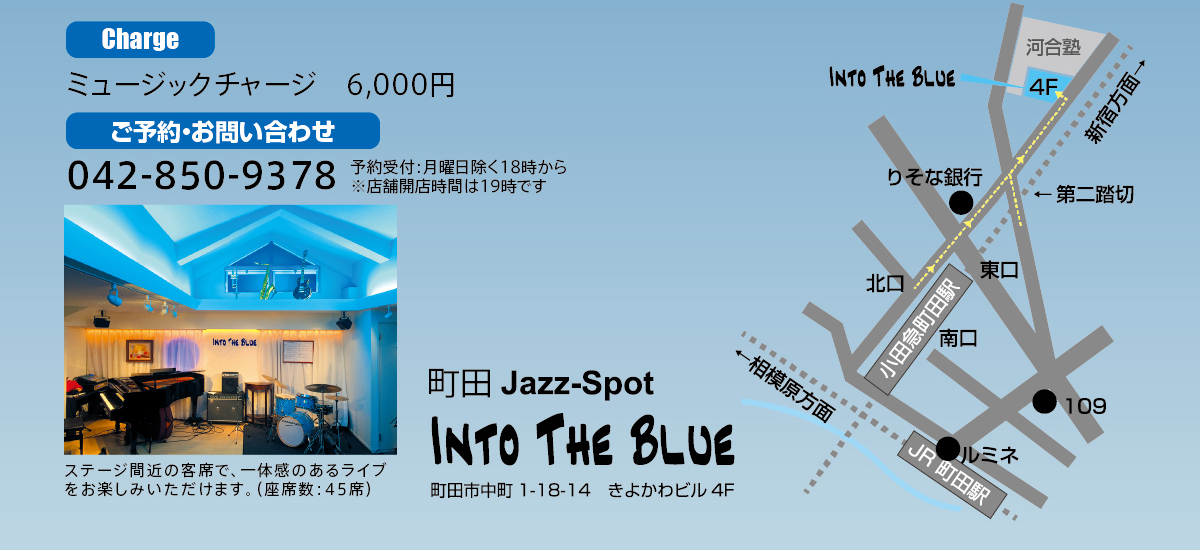 １９：３０start
予約受付：月曜日除く18時から
※店舗開店時間は19時です。